Функция                             её свойства и график
Токарева Инна Александровна
учитель математики
МБОУ гимназии №1
г. Липецка
Устная работа
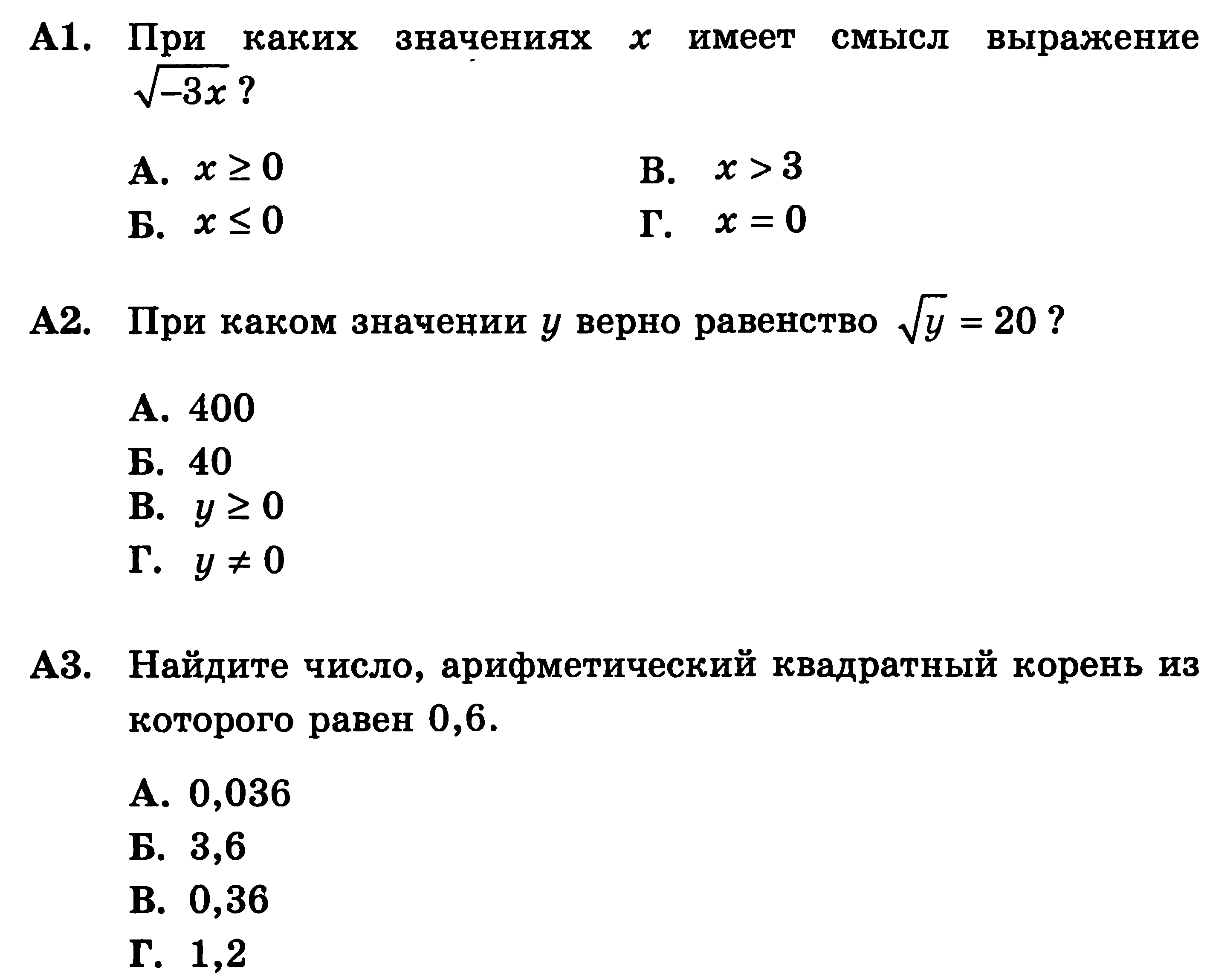 Устная работа
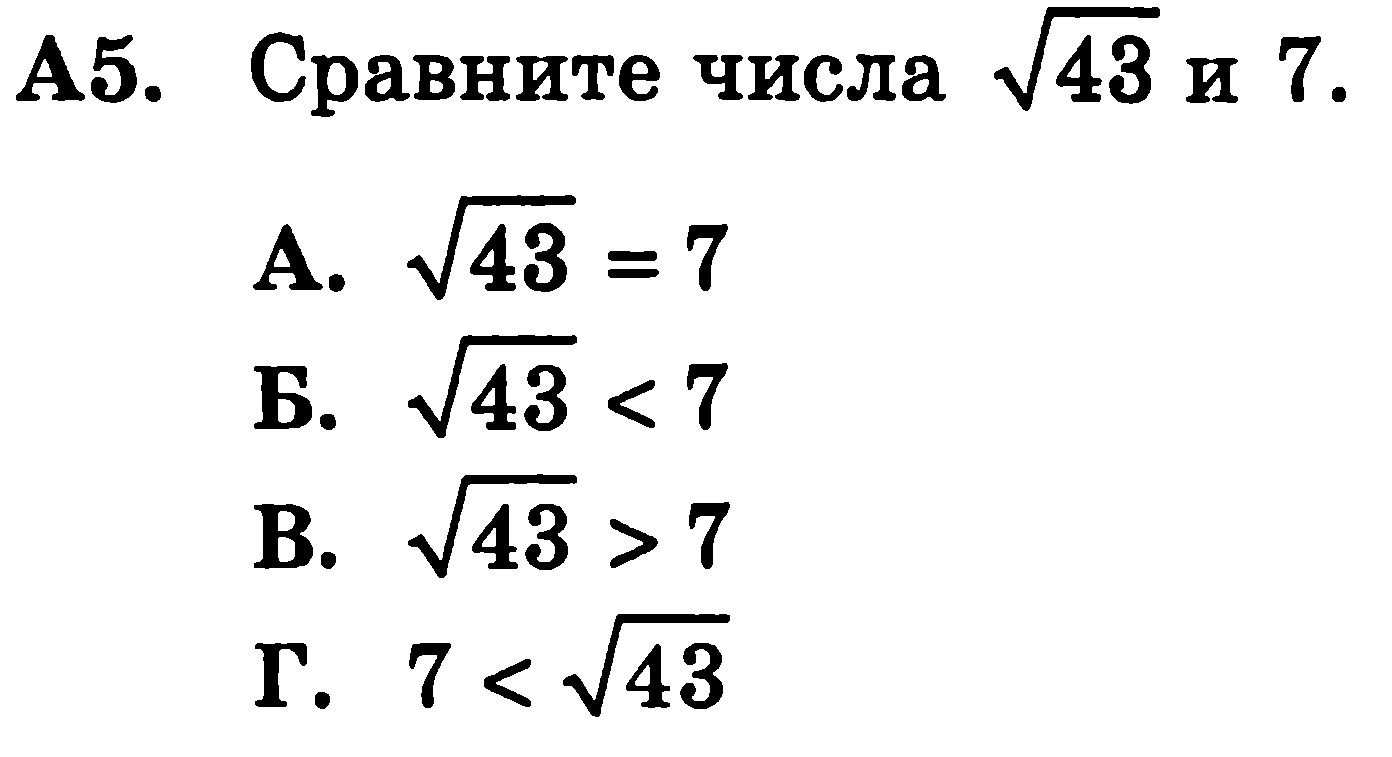 Устная работа
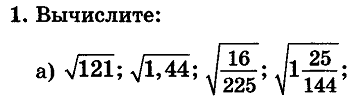 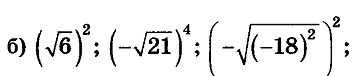 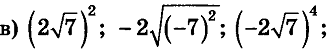 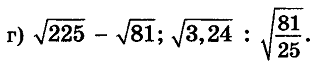 Устная работа
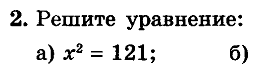 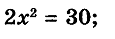 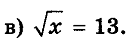 Алгоритм решения уравнений графическим способом
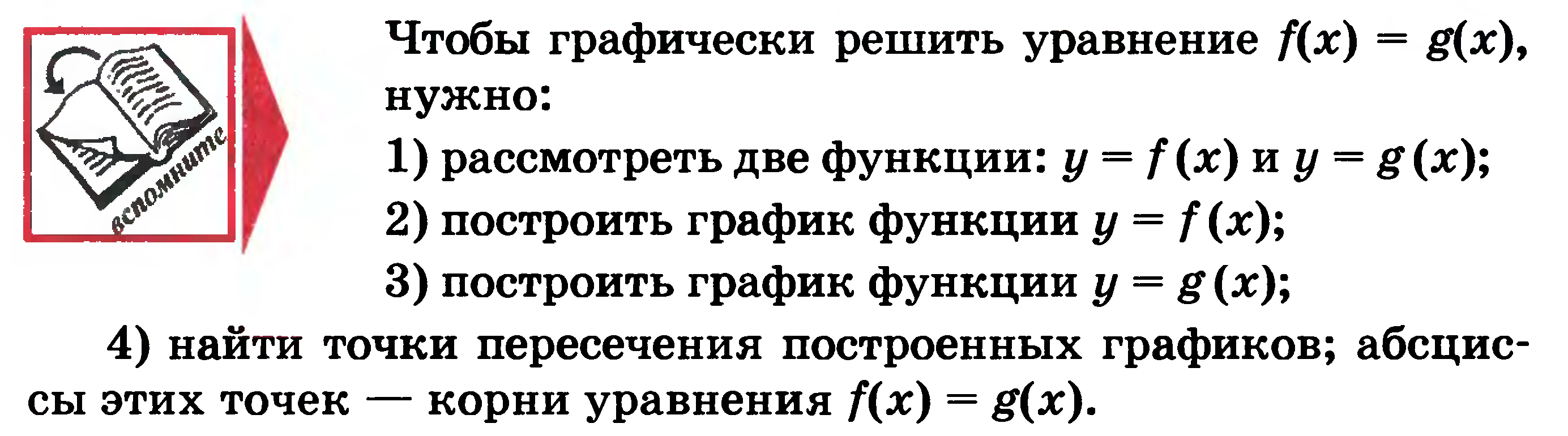 Примеры
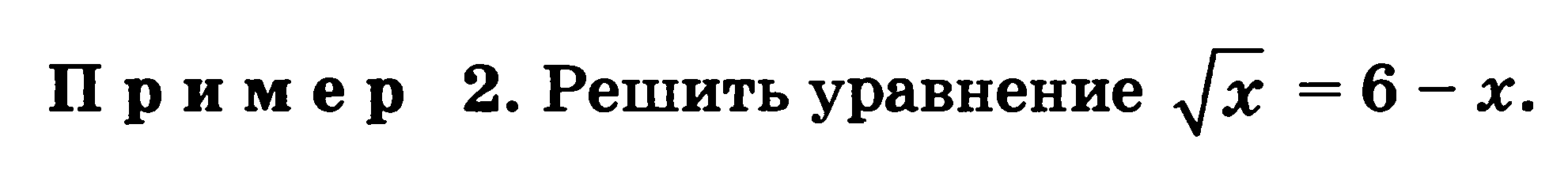 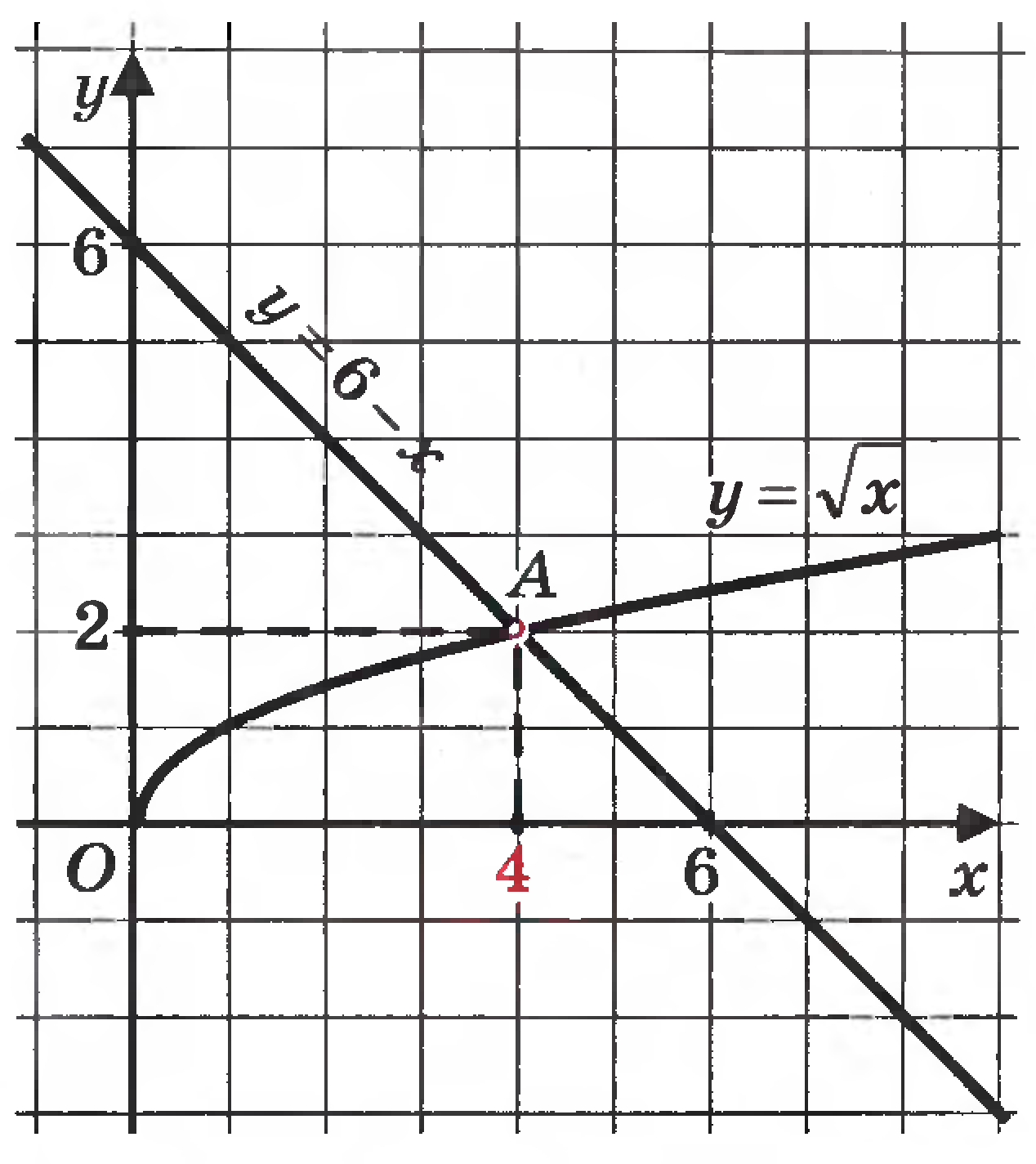 Решить №13.9(а, г),13.10(б), 13.11 (а, г); 13.13; 13.15
Повторение
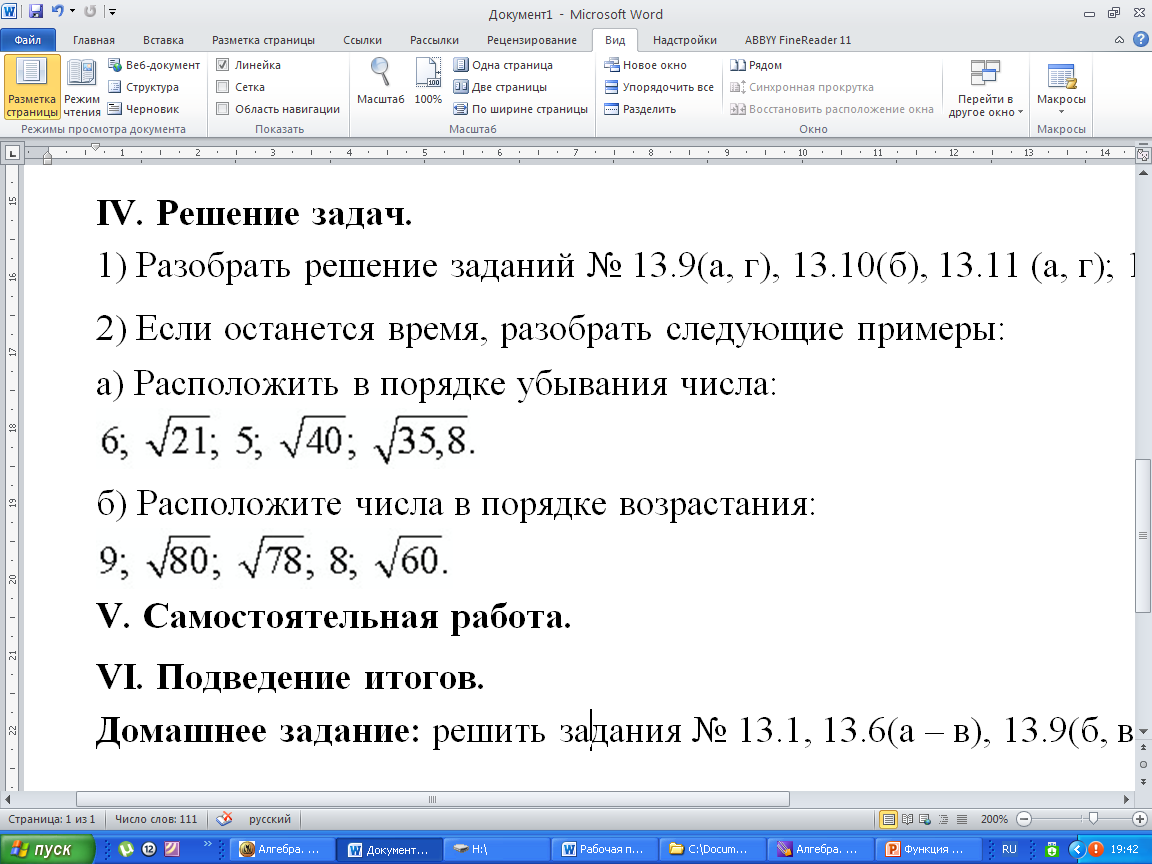